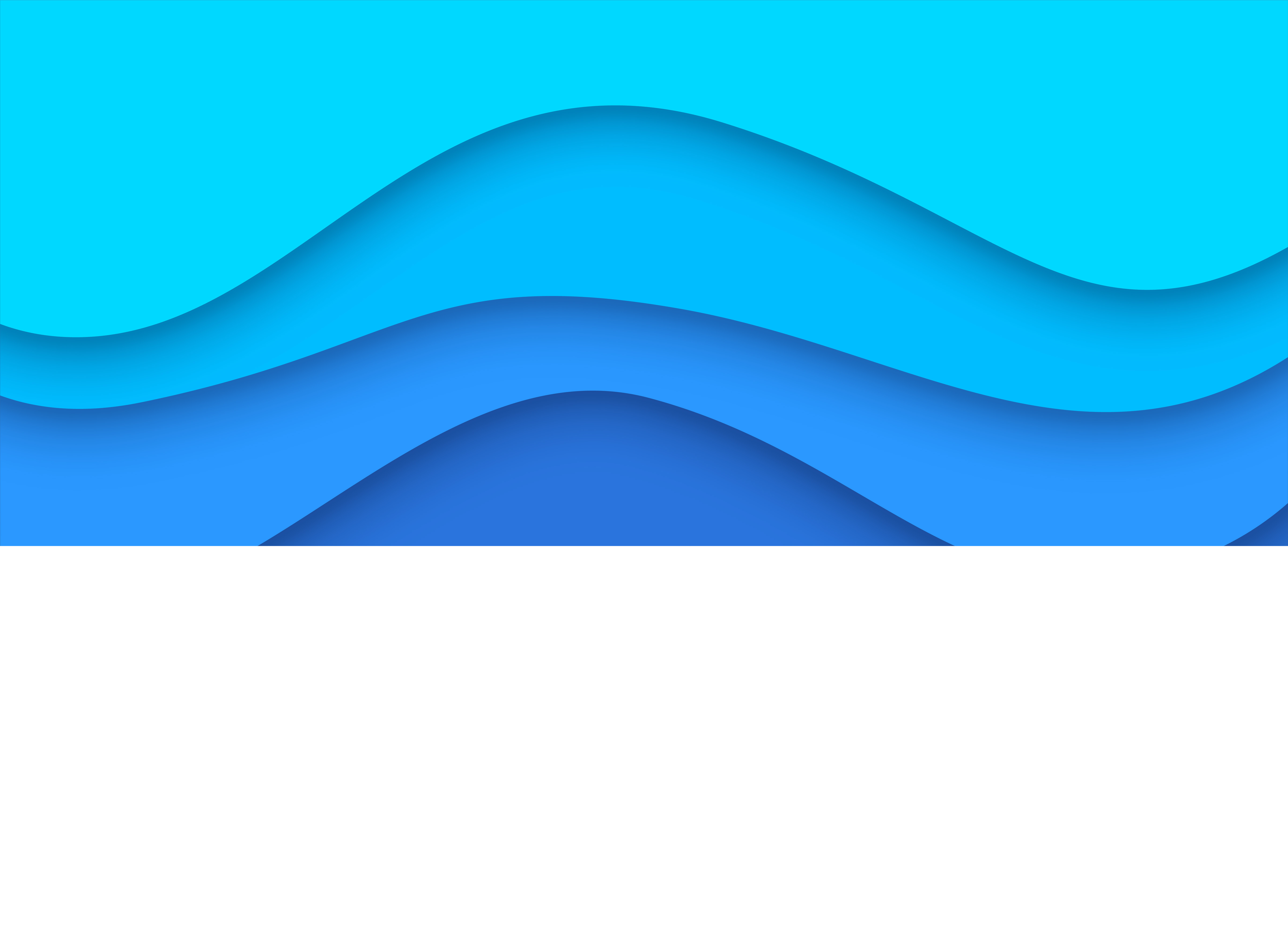 Contact
About me
YOUR
PICTURE
mail@main.com
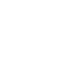 Décrivez en quelques lignes vos compétences  pour le poste et vos objectifs de carrière. Vous pouvez les mettre en forme à l’aide de puces ou les laisser sous forme de texte plein.  Cet espace peut servir de début d’introduction à votre lettre de motivation soyez précis, imaginatif et mettez en valeur votre potentiel professionnel.
111 222 333
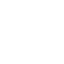 12 Regent Street Y200 New-York, NY
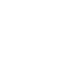 Facebook.com/moi
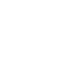 John DOE
Work Experience
Education / School path
20XX- 20XX Job Title  - Compagny – Town
Lorem ipsum dolor sit amet, consectetur adipiscing elit. Quisque pulvinar sit amet turpis ut consequat.  Lorem ipsum dolor sit amet, consectetur adipiscing elit. Quisque pulvinar sit amet turpis ut consequat. 

20XX- 20XX Job Title  - Compagny – Town
Lorem ipsum dolor sit amet, consectetur adipiscing elit. Quisque pulvinar sit amet turpis ut consequat.  Lorem ipsum dolor sit amet, consectetur adipiscing elit. Quisque pulvinar sit amet turpis ut consequat. 
20XX- 20XX Job Title  - Compagny – Town
Lorem ipsum dolor sit amet, consectetur adipiscing elit. Quisque pulvinar sit amet turpis ut consequat.  Lorem ipsum dolor sit amet, consectetur adipiscing elit. Quisque pulvinar sit amet turpis ut consequat. 

20XX- 20XX Job Title  - Compagny – Town
Lorem ipsum dolor sit amet, consectetur adipiscing elit. Quisque pulvinar sit amet turpis ut consequat.  Lorem ipsum dolor sit amet, consectetur adipiscing elit. Quisque pulvinar sit amet turpis ut consequat.
20XX – Degree – University / school
Lorem ipsum dolor sit amet, consectetur adipiscing elit. Quisque pulvinar sit amet turpis ut consequat. 

20XX – Degree – University / school
Lorem ipsum dolor sit amet, consectetur adipiscing elit. Quisque pulvinar sit amet turpis ut consequat. 

20XX – Degree – University / school
Lorem ipsum dolor sit amet, consectetur adipiscing elit. Quisque pulvinar sit amet turpis ut consequat.
Hard Skills
Word & Excel
Adobe Pictureshop
Cawrel Draw
Powpoint
Language
Spanish
Italian
French
Soft Skills
Curious
Inventif
Communicative
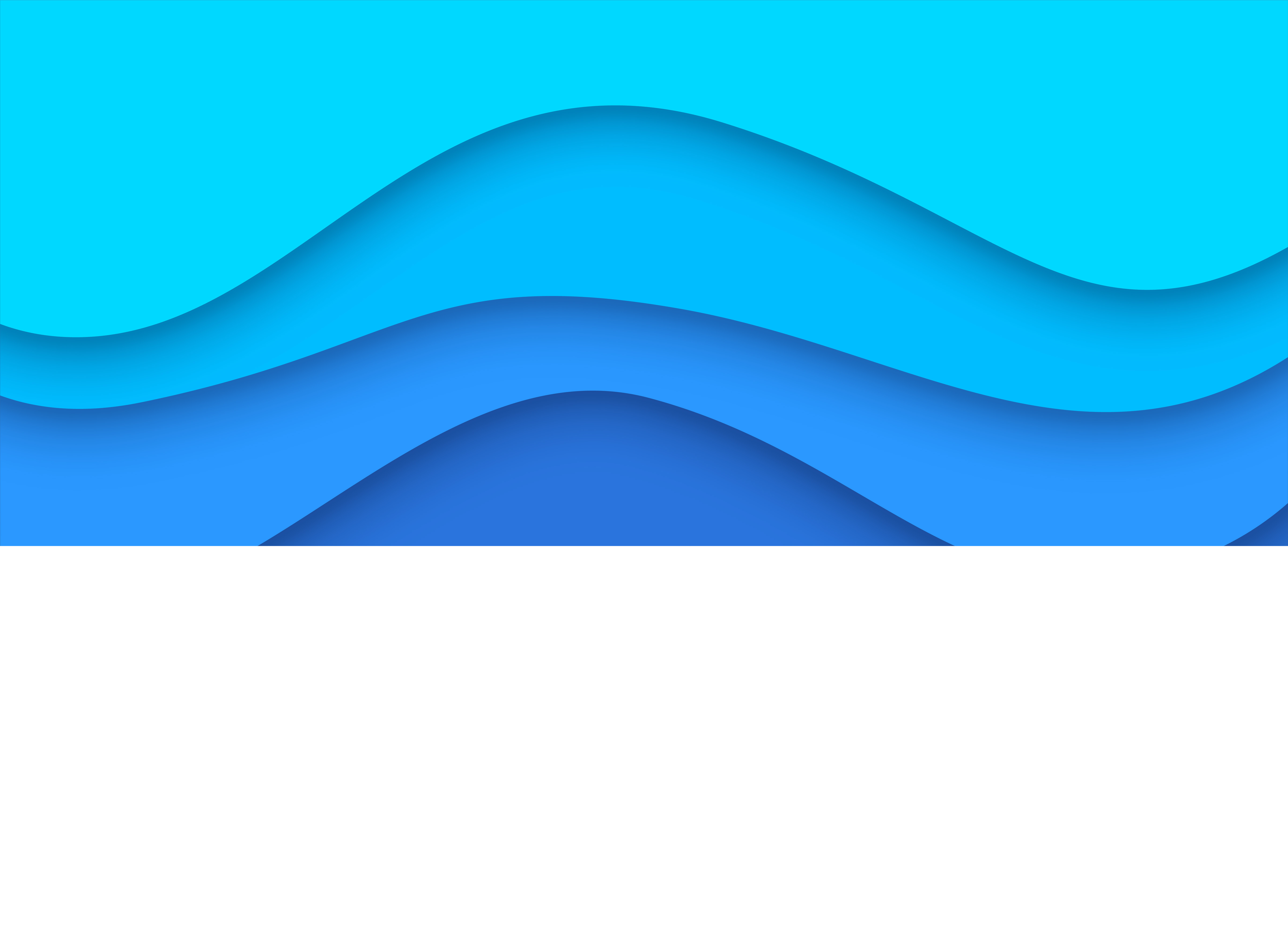